CSE 521S Course Projects -                       AWS IoT Tutorial
TA for class CSE 521S, Spring, Jan/19/2017

Haoran Li
Internet-of-Things
Things (Devices)
Many of them
Different Types
Isolated Systems

Data and Command
Sensing the world
Give Response

Challenge
United: Connected + Communication
Smart: Data Analytics + Strategy
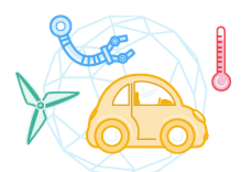 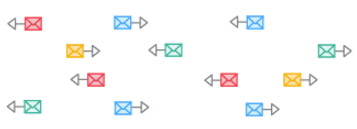 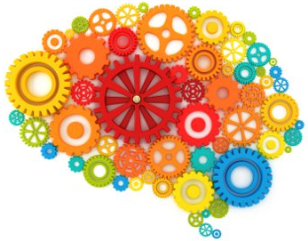 1/19/17
1
Source: https://aws.amazon.com/iot-platform/ 
http://www.brain-smart.net/smart-brain-health-blog/page/2/#axzz4W4oSp8a6
Solution: AWS IoT
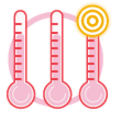 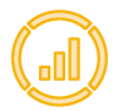 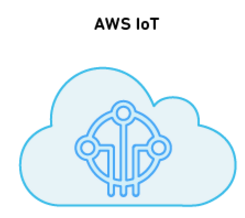 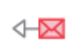 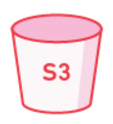 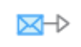 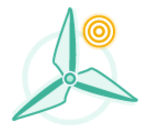 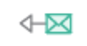 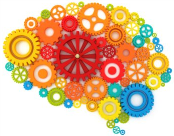 United: Connect + Communication
Smart: Other Cloud Service
	Data Storage
	Machine Learning
1/19/17
2
Source: https://aws.amazon.com/iot-platform/
Tutorial: Hello AWS IoT!
Random 
Integer 
[1, 100]
>50  : ON
<=50: OFF
LED
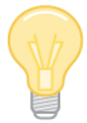 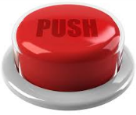 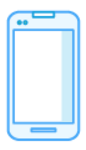 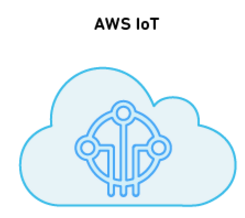 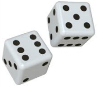 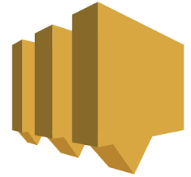 Forward
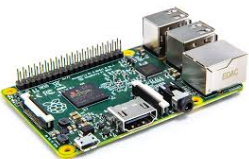 Publish
Subscribe
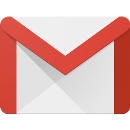 Amazon SNS
1/19/17
3
Source: https://aws.amazon.com/iot-platform/
Step 1: Create a Virtual "Thing”
AWS IoT
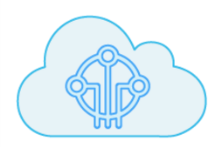 Virtual “Thing” / Shadow
1/19/17
4
Get into AWS Manage Console
Create your own AWS account
Sign In IoT Manage Console
https://aws.amazon.com/iot/
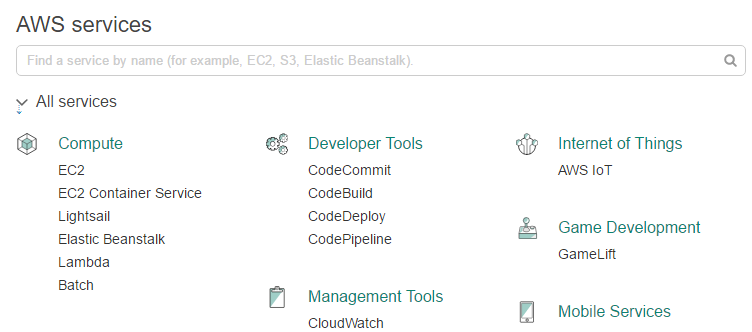 1/19/17
5
Create a thing
1. AWS IoT Menu
Registry
Things  Create
2. Give a name
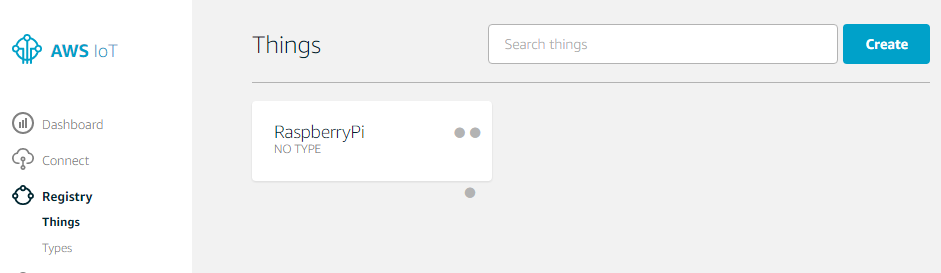 1/19/17
6
Basic Interact: Publish
Using Embedded MQTT Client to Test





Check the Things Shadow
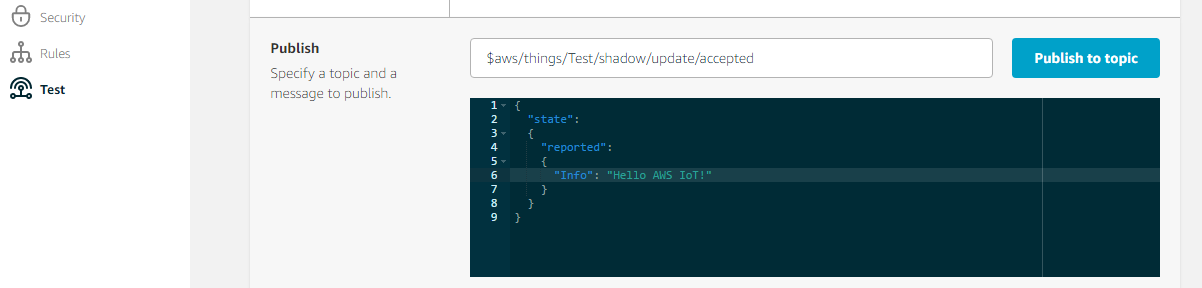 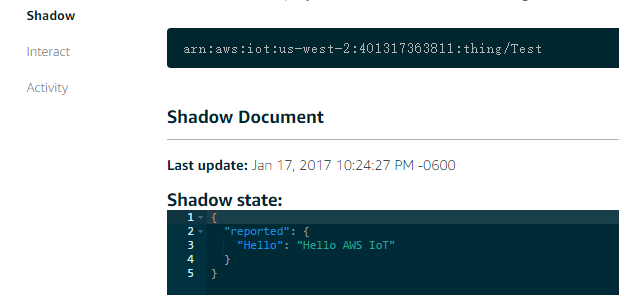 1/19/17
7
Basic Interact: Subscribe
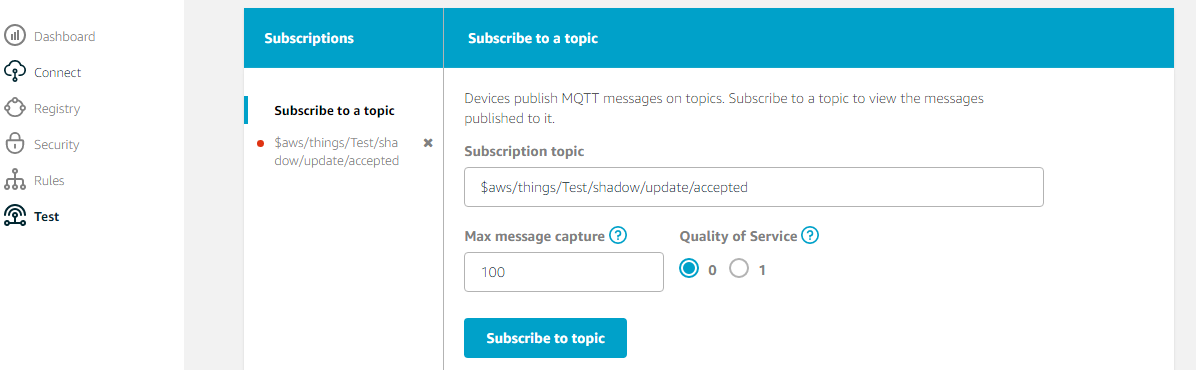 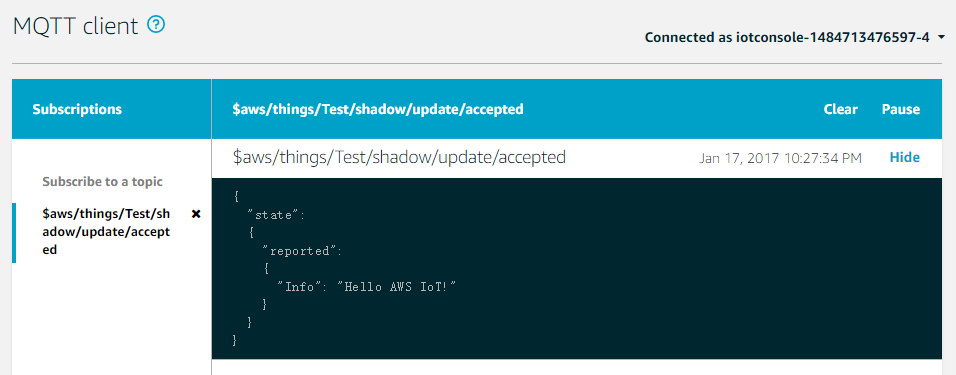 1/19/17
8
Step 2: Connect a Physical Device
AWS IoT
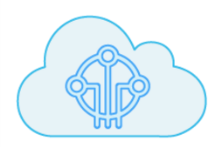 MQTT Tools
Certificate
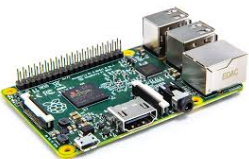 Attach
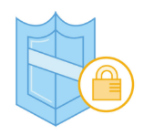 Virtual “Thing” / Shadow
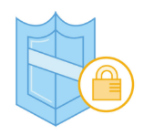 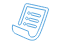 Copy
Policy
1/19/17
9
Create and get Certificates
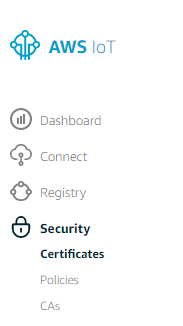 Create Certificates
Security  Certificates  Create
Download Cert Files
1. public & private key
2. thing cert
3. Root CA for AWS
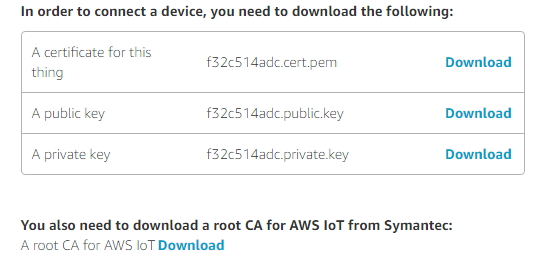 1/19/17
10
Create Policy and attach it to cert
Create Policy






Attach Policy to Certificates
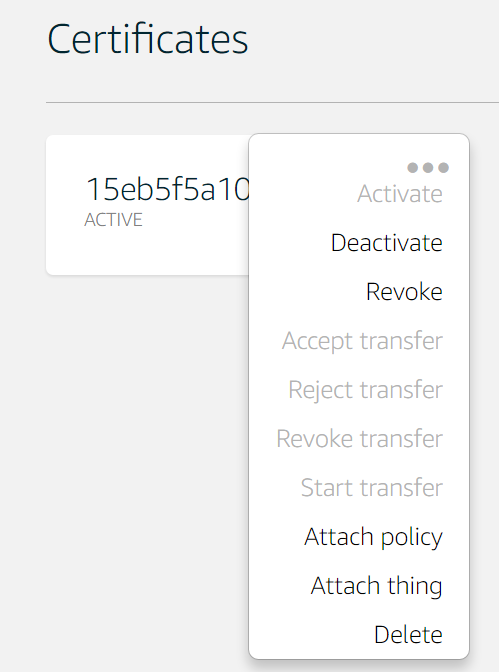 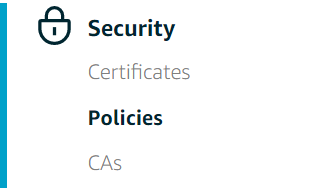 1/19/17
11
Connect your Device
Copy certificates to RP2

Choose your AWS SDK (support MQTT)
Node JS
Python
Java
Embedded C

You can also use third party MQTT tools
 Python (paho mqtt library)
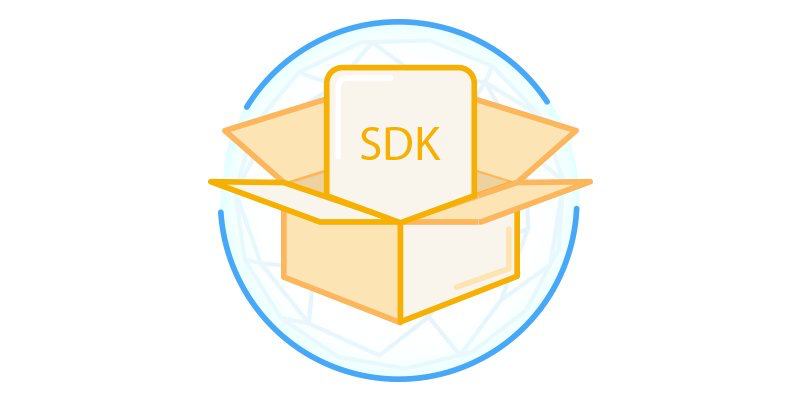 1/19/17
12
Some Notes
1. You will need these certification when setting up the TLS1.2 verification




2. You will need the endpoint and port (8883) when connect to AWS IoT Gateway
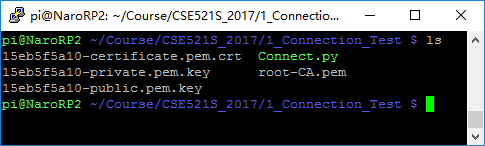 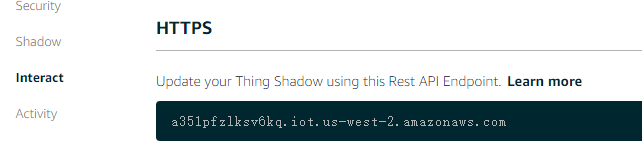 1/19/17
13
Publish / Subscribe
Publish
 payload = "{\"state\":{\"reported\":{\"rndnum\":50}}}"




Subscribe
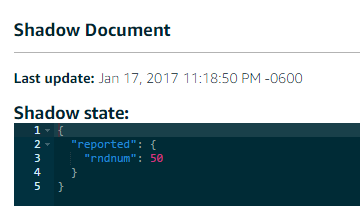 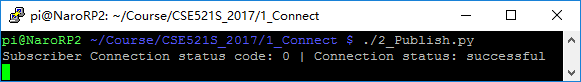 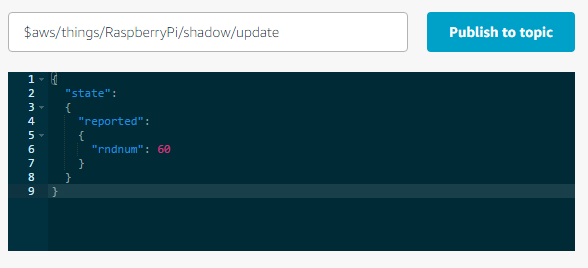 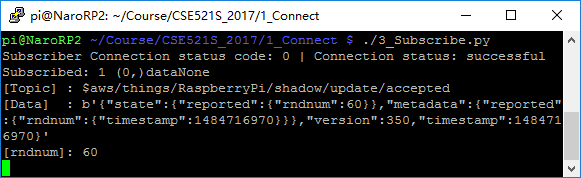 1/19/17
14
Step 3: Push Button and Publish
Random 
Integer 
[1, 100]
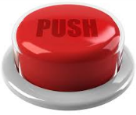 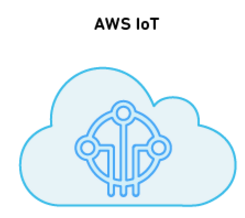 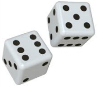 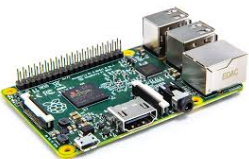 Publish
1/19/17
15
Step 4: Subscribe and Lit up LED
>50  : ON
<=50: OFF
LED
AWS IoT
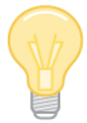 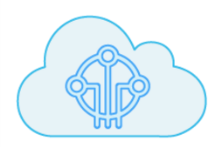 Online MQTT
Client
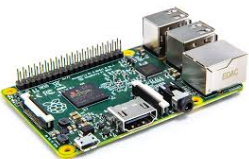 Virtual “Thing” / Shadow
Publish
Subscribe
1/19/17
16
Step 5: Combine Them Together
Random 
Integer 
[1, 100]
>50  : ON
<=50: OFF
LED
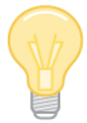 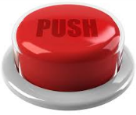 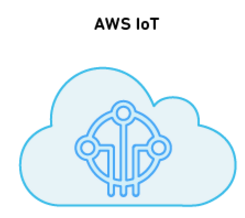 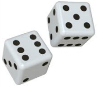 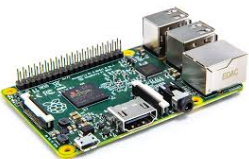 Publish
Subscribe
1/19/17
17
More Fancy: SNS services
Simple Notification Service
AWS IoT
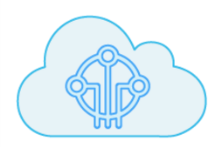 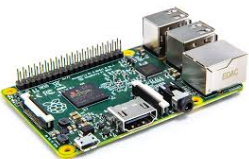 Publish
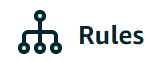 Virtual “Thing” / Shadow
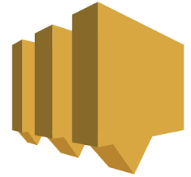 Forward
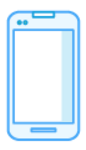 Subscribe
Subscribe
My Topic
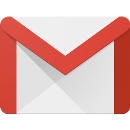 Subscribe
Amazon SNS
1/19/17
18
Amazon SNS
Create a Topic
ARN will be used
later




Subscribe your cellphone and email to this topic
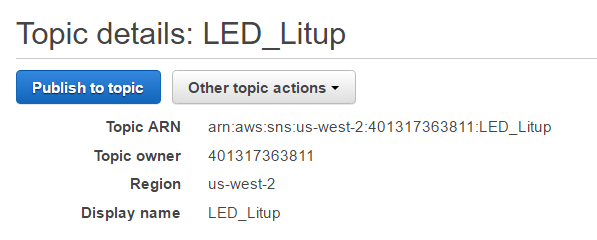 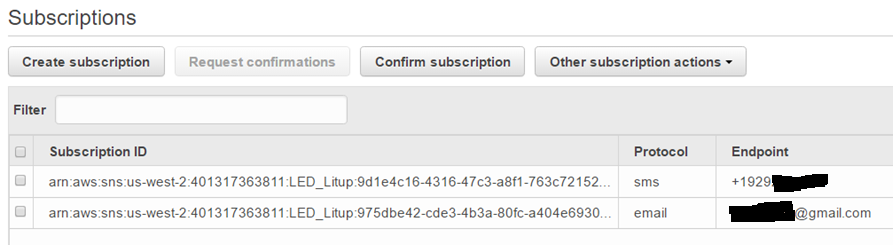 1/19/17
19
Create a Rule in Amazon IoT
Add a query to filter your inteseting topic (event)



Add an Action:
Forward this message to SNS
Specify Dest ARN
Enable Rule
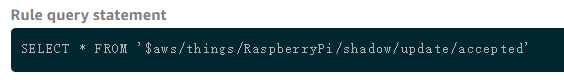 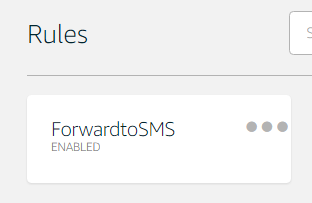 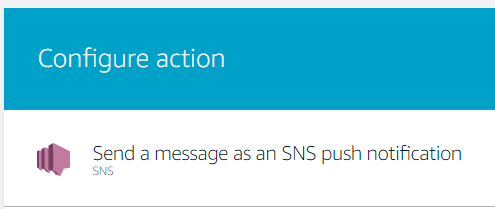 1/19/17
20
Notification on SMS & Email
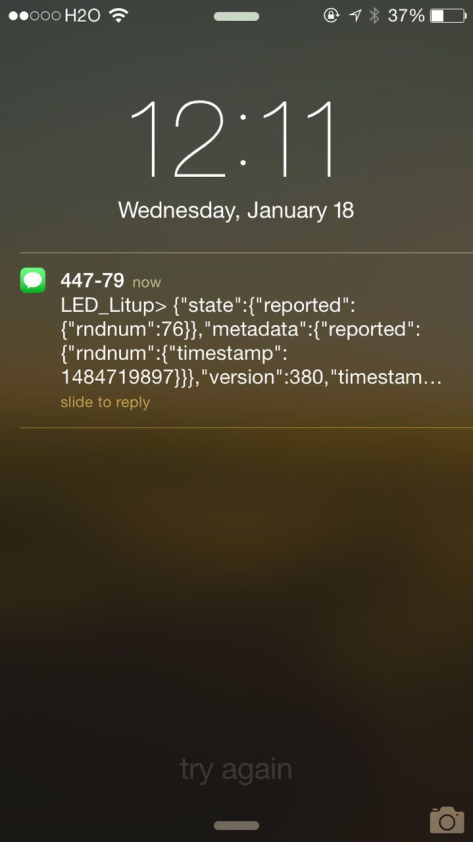 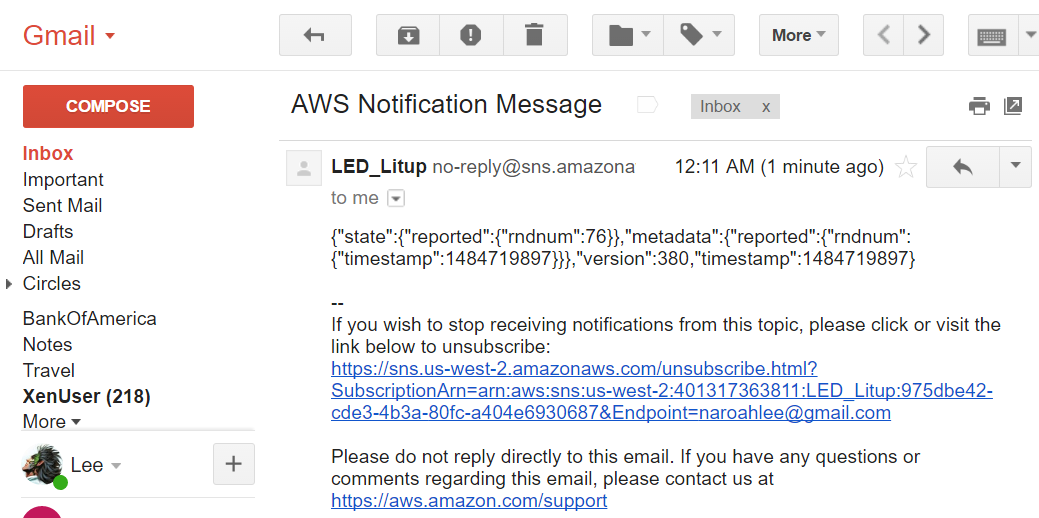 1/19/17
21
Recap: Hello AWS IoT!
Random 
Integer 
[1, 100]
>50  : ON
<=50: OFF
LED
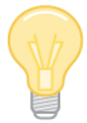 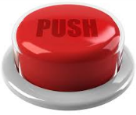 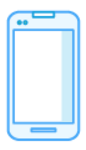 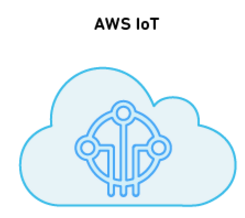 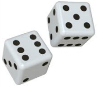 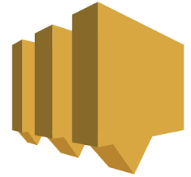 Forward
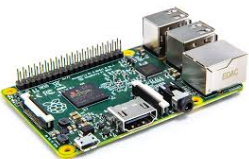 Publish
Subscribe
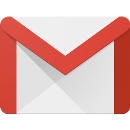 Amazon SNS
1/19/17
22
Source: https://aws.amazon.com/iot-platform/
Recap: Amazon IoT Architecture
1/19/17
23
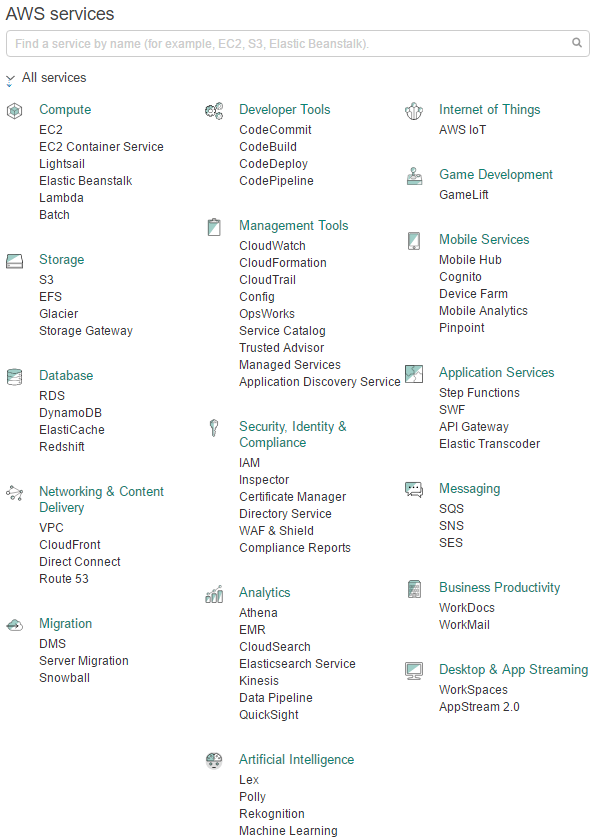 Be Creative!
Bunch of Services

Embedded systems + Cloud Services…

IoT!
1/19/17
24
One More Thing: Security
DON’T UPLOAD YOUR PUBLIC KEY!!!
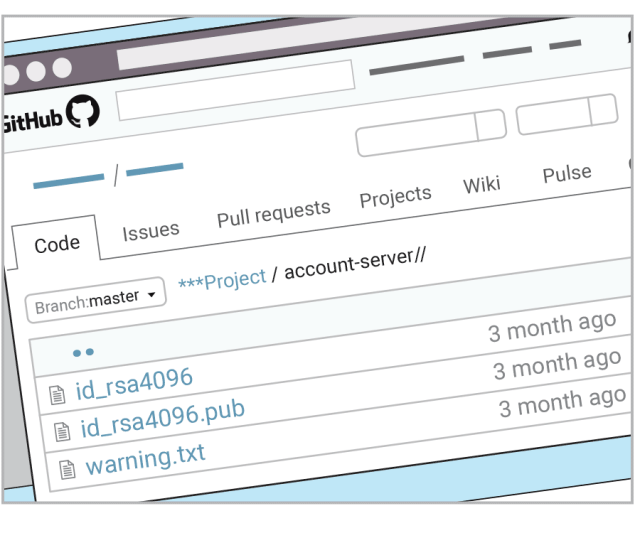 Time to Open Source!
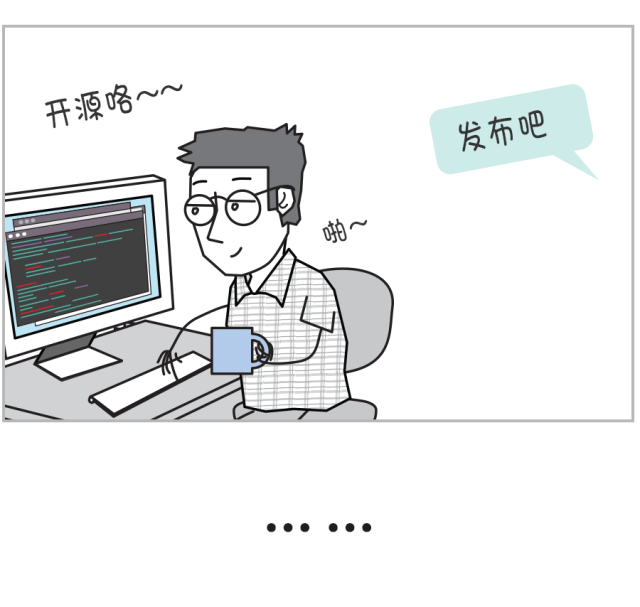 1/19/17
25
Source: WeChat Subscriptions:  西乔《神秘的程序员们 39》 Geek Life Chpt 39.
What if… 50,000 AWS Bill!
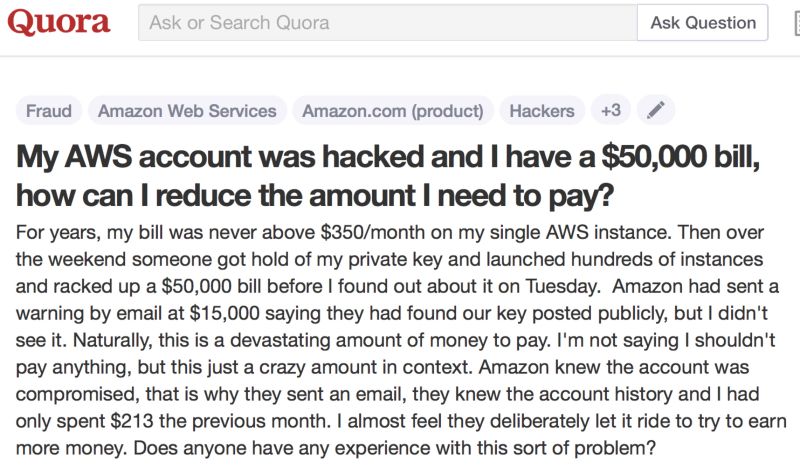 1/19/17
26
Source: https://www.quora.com/My-AWS-account-was-hacked-and-I-have-a-50-000-bill-how-can-I-reduce-the-amount-I-need-to-pay
Pointers
Amazon IoT
http://docs.aws.amazon.com/iot/latest/developerguide/what-is-aws-iot.html
Amazon SNS
http://docs.aws.amazon.com/sns/latest/dg/welcome.html

AWS Resource list for course projects
http://cps.cse.wustl.edu/index.php/AWS_Resources

Apply for $40 credits for Amazon AWS 
https://aws.amazon.com/education/awseducate/apply/
27
Project Requirements
Run in public cloud

Difficulty varies for listed candidates - will take difficulty into consideration when grading.

Will grade based on
project difficulty
quality and depth of work
workload distribution among team members

Milestones: proposal, demo1, demo2, final demo, report.

Start early! Discuss with us and Dr. Lu
28
Example: Smart House Keeper
Temperature/Humidity Sensor
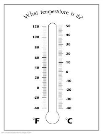 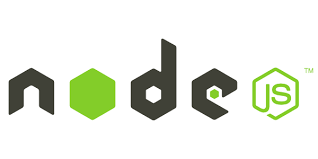 Camera System
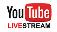 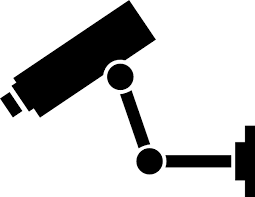 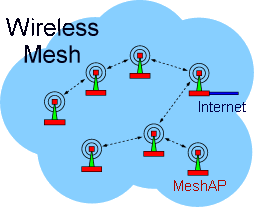 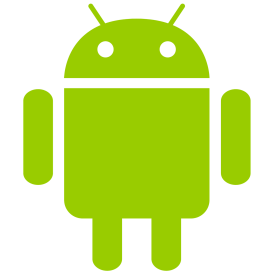 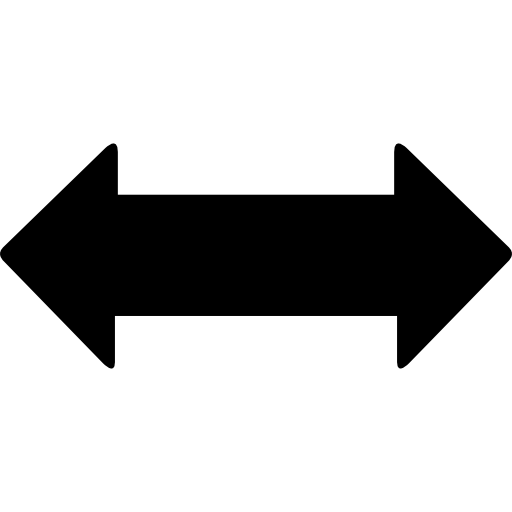 RealTime
Monitor
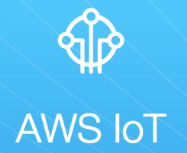 LED
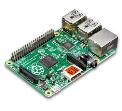 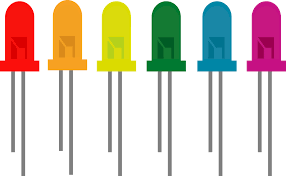 29
Final Project
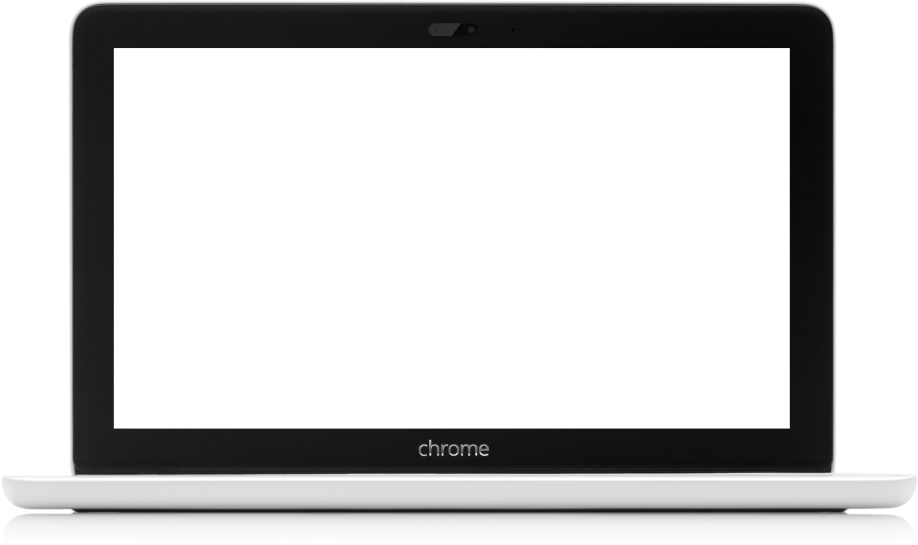 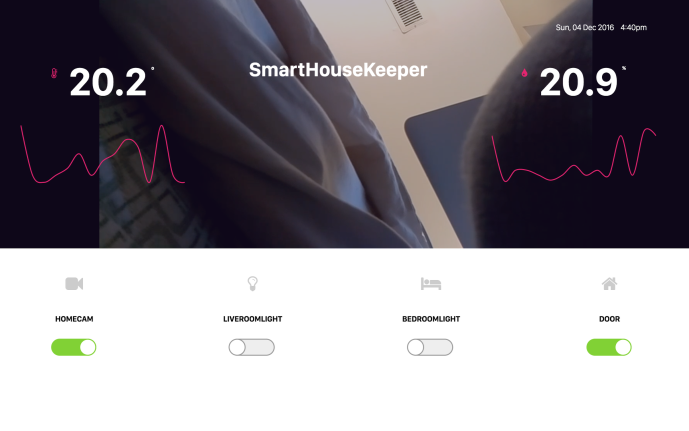 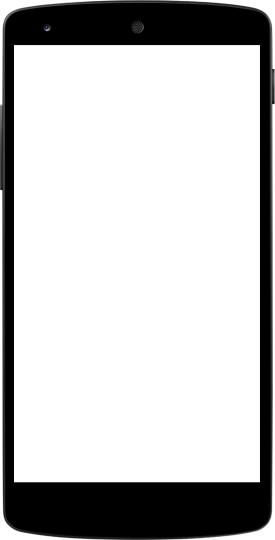 Integrated everything with webpage dashboard
RealTime Live Stream
RealTime Temperature and Humidity Monitor
Remotely Light Control
Virtual Control Over Door
Android App: Live Streaming and Light Control
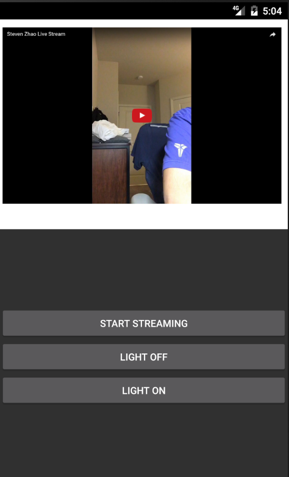